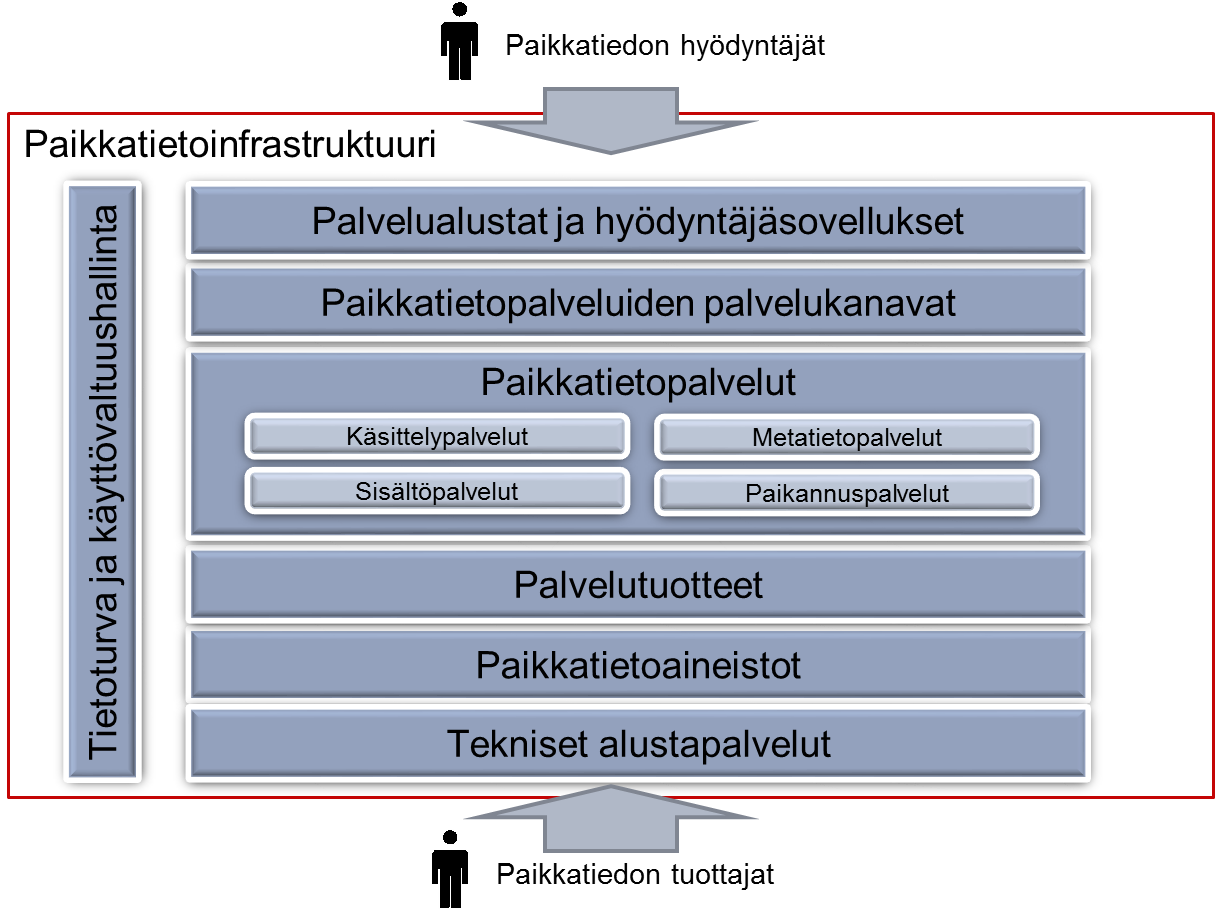 Julkisen hallinnon paikkatiedon viitearkkitehtuuri
Paikkatiedon viitearkkitehtuuri määrittää kansallisen paikkatietoinfastruktuurin eli paikkatiedon ja siihen liittyvien toiminnallisuuksien tuotteistus- ja yhteiskäyttömallin.
Arkkitehtuuri määrittää infrastruktuurin toimintaprosessit, tiedon ja toimintojen tuotteistusketjun sekä yhteentoimivat ja yhteiskäyttöiset paikkatietopalvelut.
www.avoindata.fi/data/fi/dataset/paikkatiedon-viitearkkitehtuuri
Kohde
Rajaukset
Paikkatiedon yhteentoimivuuden tasot
Keskeiset linjaukset 
Paikkatietopalvelut kehitetään lähtökohtaisesti avoimiksi, yhdisteltäviksi, yhteentoimiviksi ja yhteiskäyttöisiksi.
Paikkatietopalveluille taataan hallintamallin avulla palvelutaso, jatkuvuus ja hallittu elinkaari. Palveluita kehitetään.
Paikkatietopalveluiden tulee tarjota kattava, luotettava ja ajantasainen tieto.
Paikkatietoinfrastruktuuri on kaksisuuntainen ja vuorovaikutteinen: se tarjoaa palvelut tiedon tuottamiseen, käsittelyyn ja hyödyntämiseen sekä palveluihin ja tietoon liittyvän palautteen antamiseen ja käsittelyyn.
Viitearkkitehtuurin kohteena on paikkatiedon ja siihen liittyvien toiminnallisuuksien semanttinen ja tekninen yhteentoimivuus. Näiden avulla tavoitellaan organisaatioiden yhteentoimivuutta paikkatiedon yhteiskäytön alueella.
Viitearkkitehtuuri perustuu paikkatietoinfrastruktuurin lainsäädäntöön
Viitearkkitehtuuri keskittyy tiedon jalostamiseen ja julkaisuun yhteentoimivalla tavalla. Se ei kuvaa hyödyntämisen tapoja.
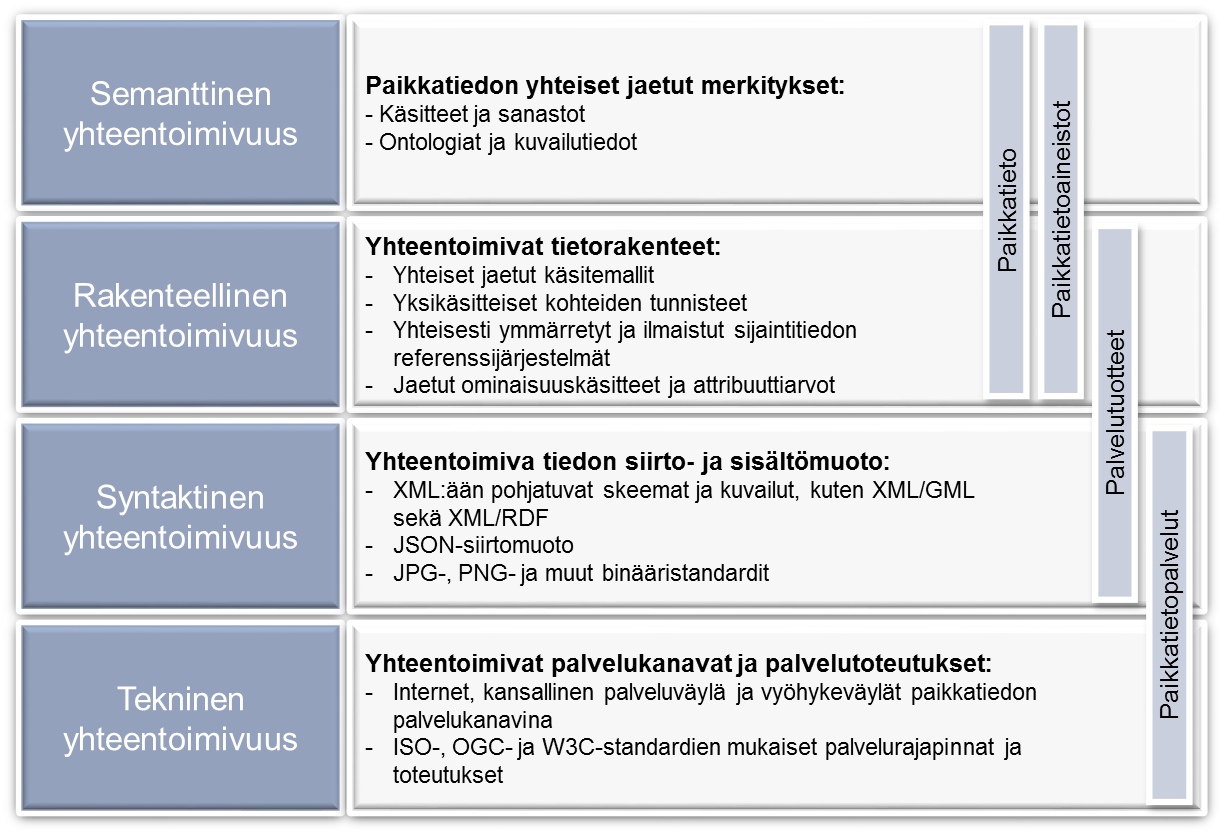 Toimeenpano
Viitearkkitehtuuria toteutetaan toiminnan ja siihen liittyvän tiedonhallinnan kehittämisen osana. Toimeenpano tarkoittaa mm. seuraavia tehtäviä:
Aineistojen tunnistaminen, kuvailu ja metatietojen julkaisu
Paikkatiedon ja toiminnallisuksien tuotteistaminen
Palveluiden kehittäminen ja julkaisu
Palveluiden käyttöönotto, hyödyntäminen ja kehittäminen